First Do No HarmThe Healing Relationship in Women’s Health: A Trauma Sensitive Approach
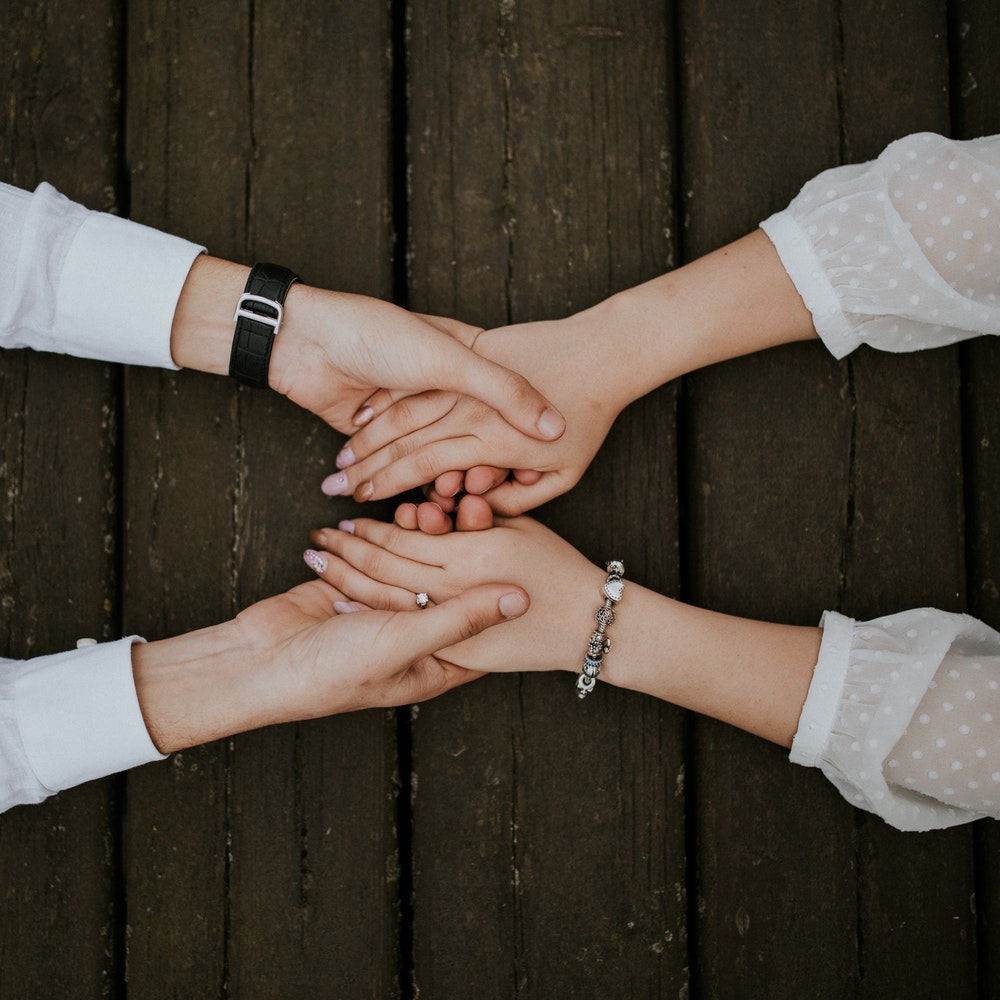 Julie Stanitis Thompson 
DO, FACOG
Cindy Marty Hadge
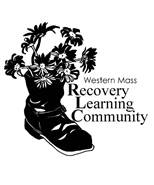 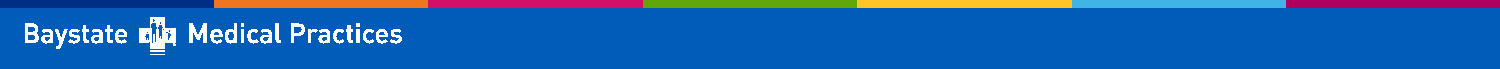 What is Trauma?What does trauma feel like?
Basic needs not being met
Sexual, physical  violence
Oppression 
Poverty, Disaster  displacement
Witnessing violence
Cumulative
Emotional abuse, neglect, bullying
Accident, Illness, Medical Procedures
Grief, separation, loss
Generational, historical
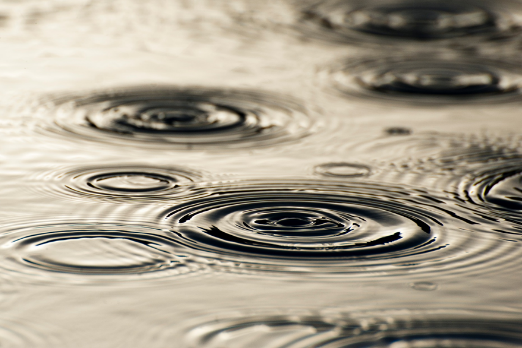 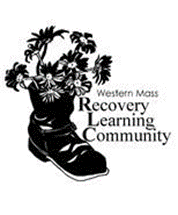 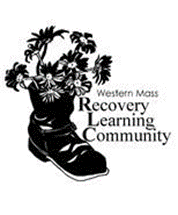 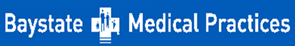 [Speaker Notes: A Physical and Emotional response
Categorized by a sense of powerlessness, and impending doom, frequently accompanied by feelings of guilt and shame, as well as betrayal.
Personal
Impact and responses vary
Cumulative]
Life Experiences
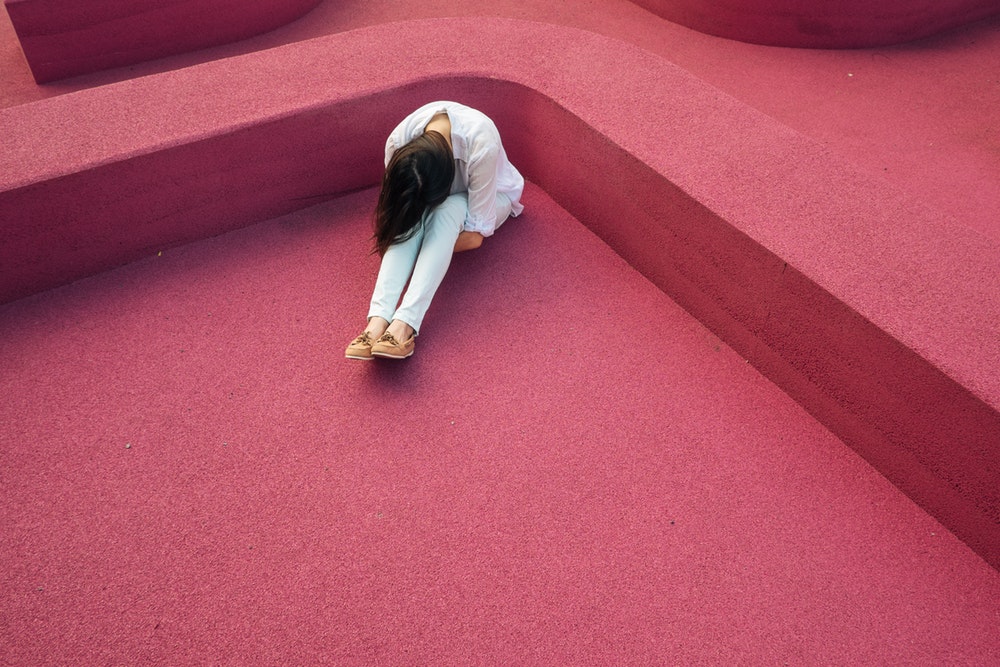 Family History
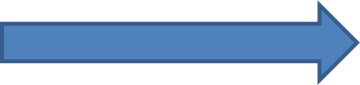 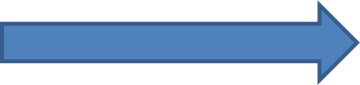 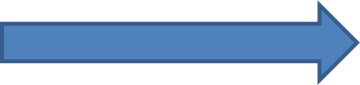 Society and Gender
Cultural History
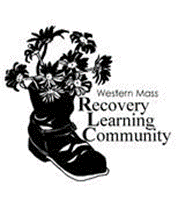 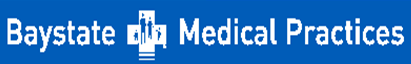 Trauma Responses
Flight
Fight
Freeze
Capitulation
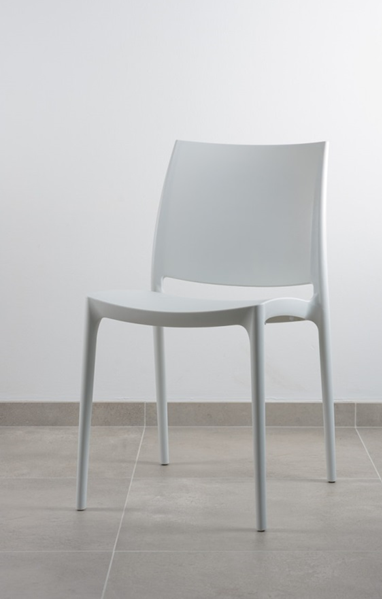 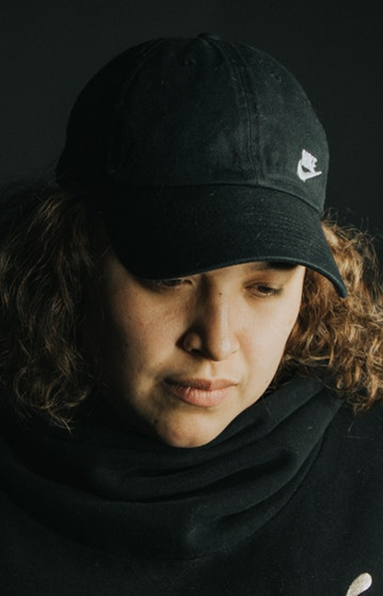 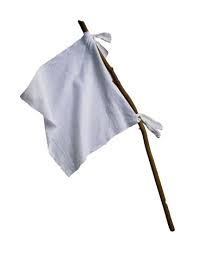 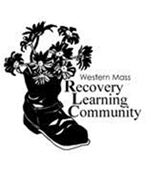 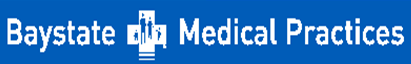 Trauma Reactions
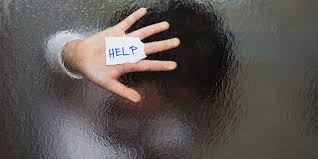 Shaking
Disassociation
Loss of situational awareness
Heightened sensory awareness
Altered Sensory perceptions – seeing, hearing, feeling,  despite the apparent absence of external stimuli
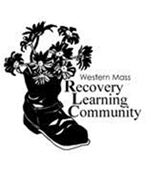 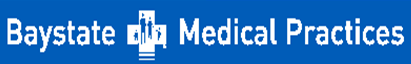 The Adverse Childhood Experience (ACE ) Study
Dr Vincent Felitti – Chief of Preventative Medicine at Kaiser Permanente , in partnership with The Center for Disease Control (CDC).
Health records of over 17,000 patients were reviewed
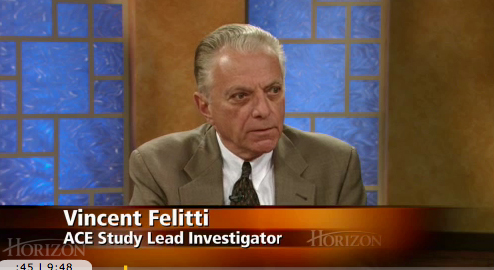 World Health Organization (WHO) reports consistent findings with research conducted around the world.
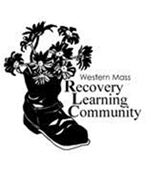 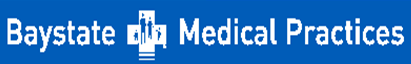 Impact of Trauma
Health outcomes of sexual assault:
Increased reported symptoms
Chronic pelvic pain
Dysmenorrhea
Sexual dysfunction
Decreased quality of life
Alterations in perceptions of health

(Plichta SB et al, Dickenson LM et al, Golding JM et al)
ACE scores have been correlated to difficulties with fertility, menstruation, birth weight, sexual behavior, and other aspects of women’s health.
After being raped a person is  four times more likely to contemplate suicide.
https://mainweb-       v.musc.edu/vawprevention/research/mentalimpact.shtml
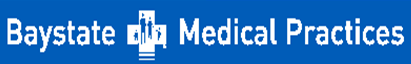 Prevalence of Sexual Assault
1 in 4 girls are sexually abused before age 18.
1 in 5 female high school students        abused by a dating partner.
	- US Department of Justice

According to the National Sexual Violence Resource Center, one in five women will be raped at some point in their lives.
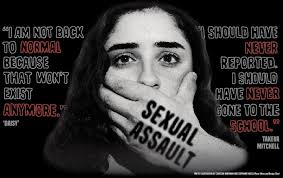 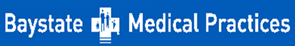 Messages that can come with Trauma
It is your fault.
Don’t tell or someone will get hurt.
They won’t believe you anyway.
Comply or it will get worse.
You are lying.
You wanted it. You deserve this.
Suck it up/get over it.
I am doing this for your own good.
You should be grateful, you have it this good.
There is nothing you can do.
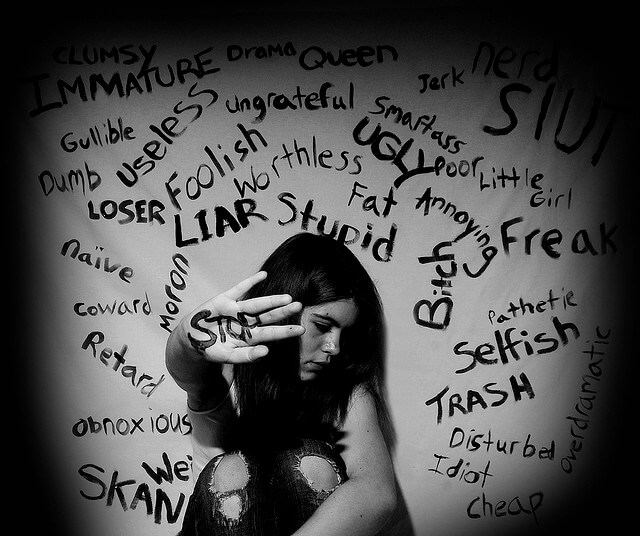 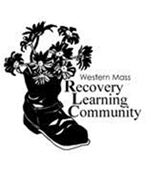 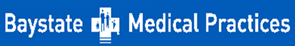 The Result:Seeing the world through a trauma lens
My experiences have taught me that the world is dangerous place where my basic needs will not be met, so I adapt in order to survive.
Fear – impending doom
Victimhood 
Distrust
Shame
Anger
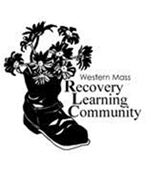 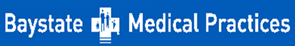 Re-traumatizing Potentials in Our Practices
Invasive exams and procedures
Lack of information
Not knowing what is going to happen
Being undressed
Being touched
Being asked intrusive questions
Being immobilized
Physical invasion 
Conscious sedation
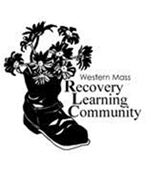 Institute for Health and Recovery
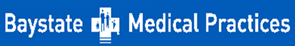 Traumatizing Potentials in Our Practices
Traumatic Birth
20-30% of women experience birth as traumatic
10% initial severe traumatic stress response
1-7% develop PTSD from birth

		(Ayers S, 2004, Olde E, et al, 2006, Soet JE, et al, 2003)
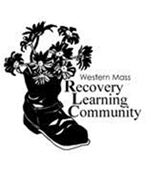 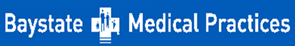 Factors that Mitigate Trauma
Addressing shame and guilt.
Being seen, heard, and validated.
Playing a role in one’s own healing/rescue.
Human connection.
Self esteem and empowerment (information is empowering).
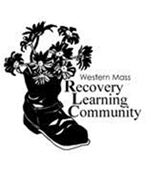 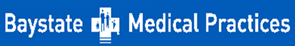 Trauma Sensitive
Listening: Demonstrating that you are hearing and addressing the concerns.
Providing information verbally and in writing.
Letting people know what to expect next.
Addressing both the physical and emotional.
Human contact – eye contact, caring consensual touch, conversation.
Choice and respecting preferences when possible.
Being transparent about rules, rights, and protocols, especially in regards to potential loss of liberty. 
Inviting someone to engage in their recovery.
Informed consent.
Non – judgmental approach.
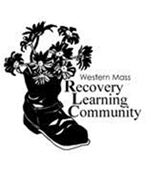 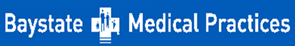 Failure to Provide Trauma Informed Care
Failure to engage  (Farley, 2004)

Difficult interactions 

Less optimal outcomes (Easton, 2000; Ouimette, 1999)

Inadvertent re-traumatization  (Harris and Fallot, 2001)
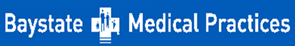 How does it impact us
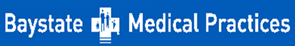 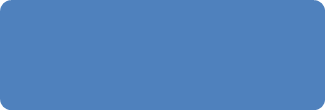 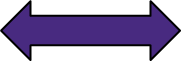 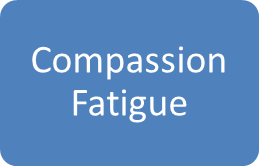 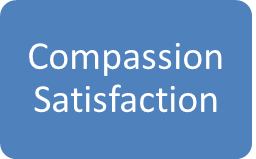 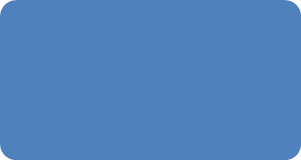 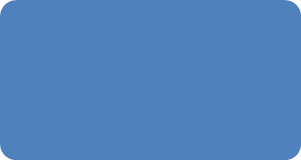 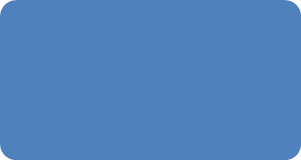 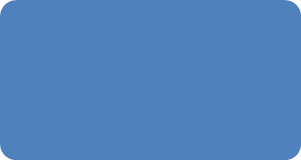 Secondary
Trauma
Growth
Resilience
Burn Out
Burnout at Baystate
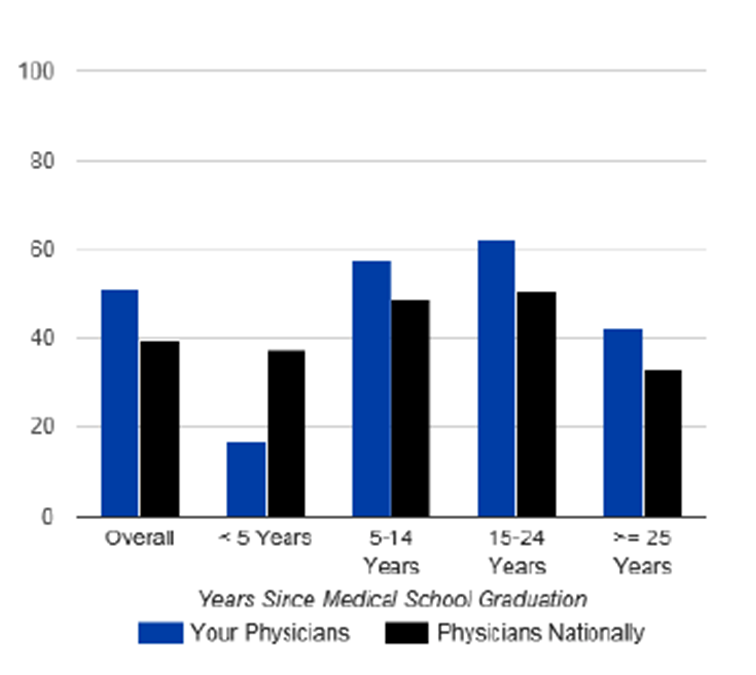 Numbers out of 457 with score > 3
2 fold higher  reporting of medical error
5 fold higher burnout
4 fold severe fatigue
2 fold risk suicidal ideation
3 fold poor overall quality of life
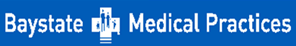 Mean by Provider Specialty
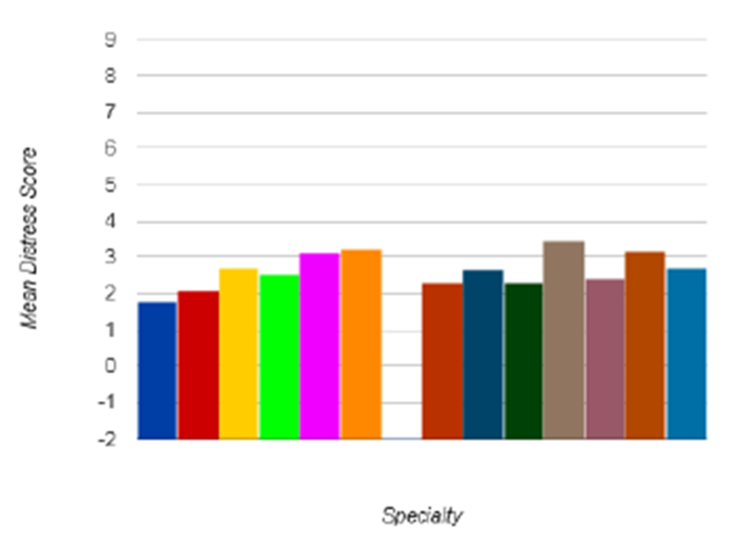 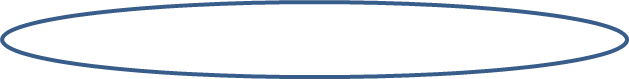 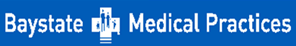 Pillars of Trauma Informed Care
Trauma is Central and Pervasive
Central to the development of mental and physical health problems and addiction
Impacts many aspects of a person’s life

Universal Precautions
A person should not have to disclose trauma to receive trauma-informed services
Treat everyone as a potential trauma survivor.

Understanding Symptoms and Behaviors
Attempts to cope with the trauma
Survival mechanisms

Align Goals of Service
to return a sense of autonomy and control to the person being served
Institute for Health and Recovery
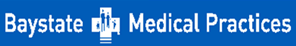 Creating a Trauma Sensitive Organizational Culture
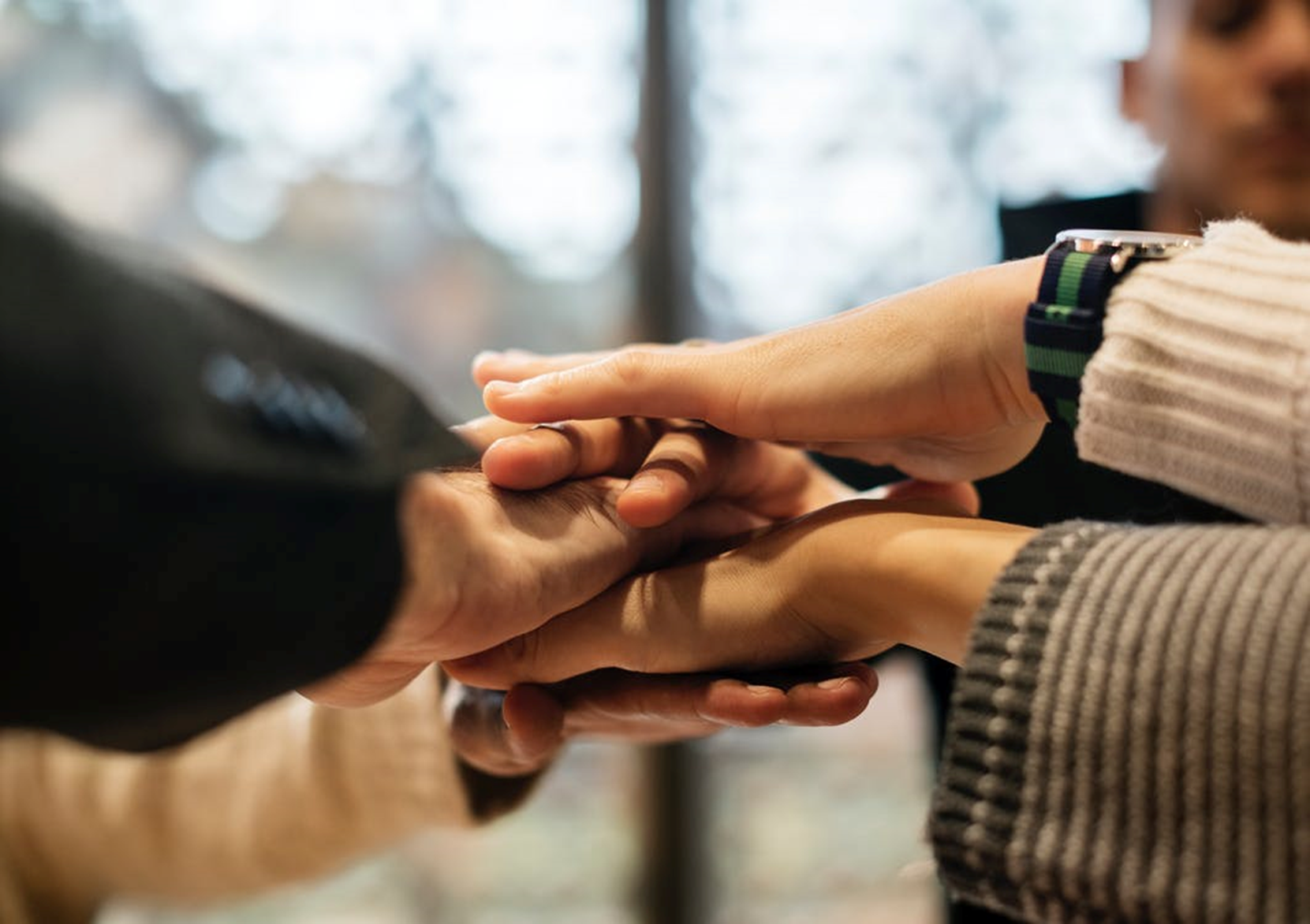 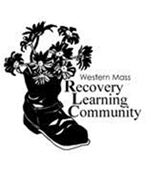 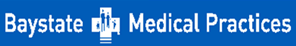 Contact Us:
Julie Thompson: Julie.Thompson@baystathealth.org
Cindy Marty Hadge: cindy@westernmassrlc.org
Resources/Supports
SAMHSA (Substance Abuse and Mental Health Services Administration)
                                     https://www.samhsa.gov/
CHCS (Center for Health Care Strategies, Inc:
Healthrecovery.org – Intro to Psychological Trauma
When Survivors Give Birth: Understanding and Healing the Effects of Early Sexual Abuse on Childbearing Women 1st Edition 
by Penny Simkin
 
Trauma Informed Care in the Perinatal Period (Protecting Children and Young People) First Edition,New edition Edition 
by Julia Seng  and Julie Taylor
 
The Body Keeps the Score: Brain, Mind, and Body in the Healing of Trauma Paperback – September 8, 2015 
by Bessel van der Kolk M.D. 
 
Trauma Stewardship: An Everyday Guide to Caring for Self While Caring for Others Paperback – May 4, 2009 
by Laura van Dernoot Lipsky  and  Connie Burk